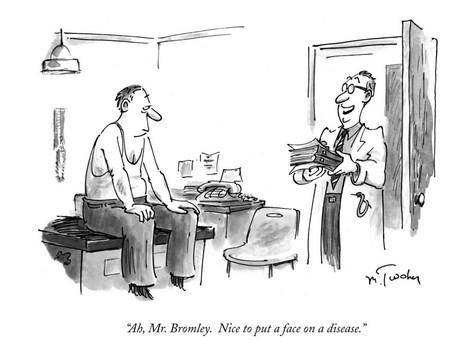 Práva pacientů
1
Ilustrace převzata z https://i0.wp.com/imgc-cn.artprintimages.com/images/P-473-488-90/60/6005/14FB100Z/posters/mike-twohy-ah-mr-bromley-nice-to-put-a-face-on-a-disease-new-yorker-cartoon.jpg
Právo na ochranu zdraví
2
Právní osobnost a svéprávnost
3
Svéprávnost
4
Omezení svéprávnosti
jen soud
jen v zájmu člověka, jehož se to týká
v úvahu vzaty rozsah i stupeň neschopnosti postarat se o vlastní záležitosti
nepostačí méně omezující opatření
zjistí názor člověka, o jehož svéprávnosti rozhoduje
v rozsahu, v jakém člověk není pro duševní poruchu, která není jen přechodná, schopen právně jednat
vymezí rozsah, v jakém způsobilost člověka samostatně právně jednat omezil a jmenuje mu opatrovníka
5
Nezletilý pacient
6
Subjektivita nenarozených dětí
Zákonní zástupci nezletilého
Rodičovství
Osvojení
Poručenství
Opatrovnictví dítěte
Pěstounství
Práva pacienta
14
Práva pacienta
15
Nařízení vlády č. 307/2012 Sb. o místní a časové dostupnosti zdravotních služeb
16
Nařízení vlády č. 307/2012 Sb. o místní a časové dostupnosti zdravotních služeb
Ambulantní péče
17
Nařízení vlády č. 307/2012 Sb. o místní a časové dostupnosti zdravotních služeb
Lůžková péče
18
Práva pacienta
19
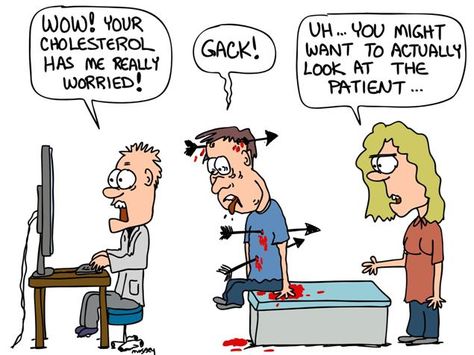 Práva pacienta
20
Ilustrace převzata z https://cz.pinterest.com/pin/138204282292474349
Práva pacienta
21
Práva pacienta
22
Ilustrace převzata z https://jokideo.com/funny-doctor-cartoon-2/
Práva pacienta
23
Práva pacienta
24
Práva pacienta
25
Osoba blízká
příbuzný v řadě přímé, sourozenec a manžel nebo partner jiné osoby v poměru rodinném nebo obdobném se pokládají za
osoby sobě navzájem blízké, pokud by újmu, kterou utrpěla jedna z nich, druhá důvodně pociťovala jako újmu vlastní
má se za to, že osobami blízkými jsou i osoby sešvagřené nebo osoby, které spolu trvale žijí
26
Právo na nepřetržitou přítomnost Dětští pacienti
27
Právo na nepřetržitou přítomnost Dětští pacienti
Osobám blízkým (nikoliv však zákonným zástupcům) a jiným osobám určeným dítětem lze jejich přítomnost při poskytování zdravotních služeb dítěti omezit a nemusí být umožněna nepřetržitě, pokud jsou možné individuální výjimky (typicky umožnění přítomnosti osob blízkých u nezletilých pacientů v terminální fázi onemocnění); poskytovatelé jednodenní nebo lůžkové péče zároveň nemají zákonnou povinnost umožnit pobyt těchto osob společně s hospitalizovaným dítětem
28
Právo na nepřetržitou přítomnost Dětští pacienti
29
Právo na nepřetržitou přítomnost Dětští pacienti
30
Právo na nepřetržitou přítomnost Dětští pacienti
31
Právo na nepřetržitou přítomnost Dětští pacienti
32
Specifické situace
33
Povinnosti pacienta
34
Odmítnutí poskytnutí zdravotních služeb
35
Ukončení péče poskytovatelem
36
Příklady
37
38
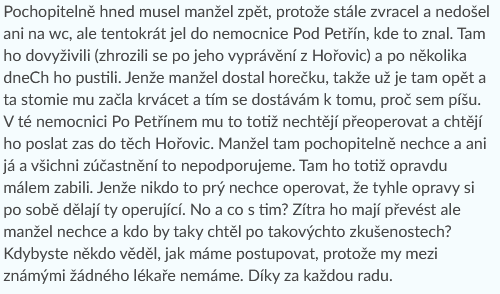 39
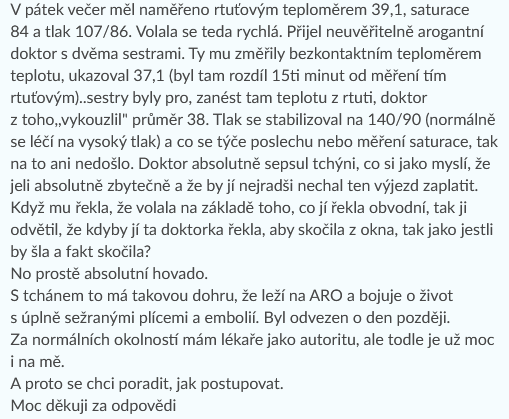 40
41